Drivers Impacting the Lubricant Industry
Afton Chemical
Phil Ames
March 2013
Topics
Market Drivers
Energy consumption trends
Government regulations

How Can the Lubricant Industry Help?
Commercial vehicles
Passenger cars
Industrial
2012 © Afton Chemical Corporation, All Rights Reserved.  Not to be copied, shared, or reproduced in any media without the express written permission of Afton Chemical Corporation.
Market Drivers
Global Energy Consumption Trends
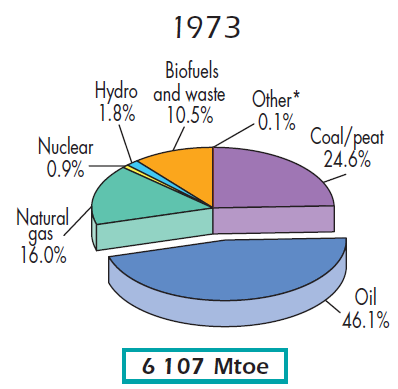 Total fossil fuel from 87% to 81%
Mainly lost share to nuclear
Petroleum derivatives remain the  most important sector for consumption
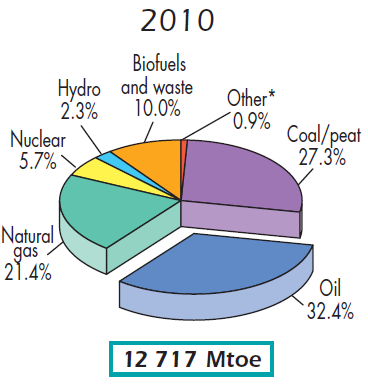 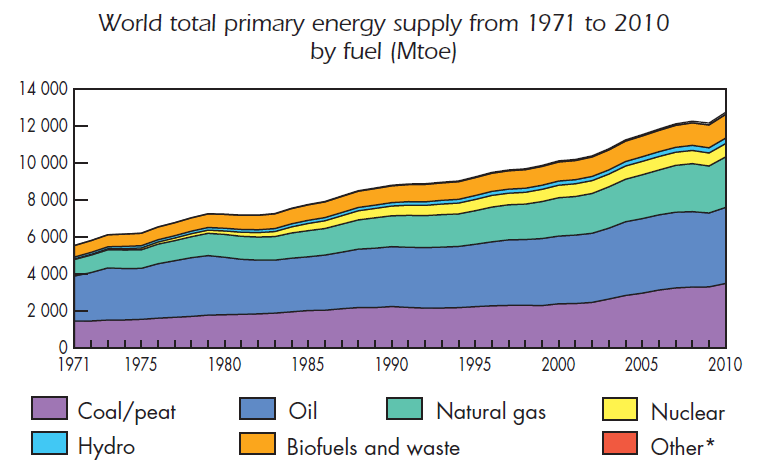 Source: 2012 IEA Key Energy Stats
2012 © Afton Chemical Corporation, All Rights Reserved.  Not to be copied, shared, or reproduced in any media without the express written permission of Afton Chemical Corporation.
Global Energy Consumption Issues
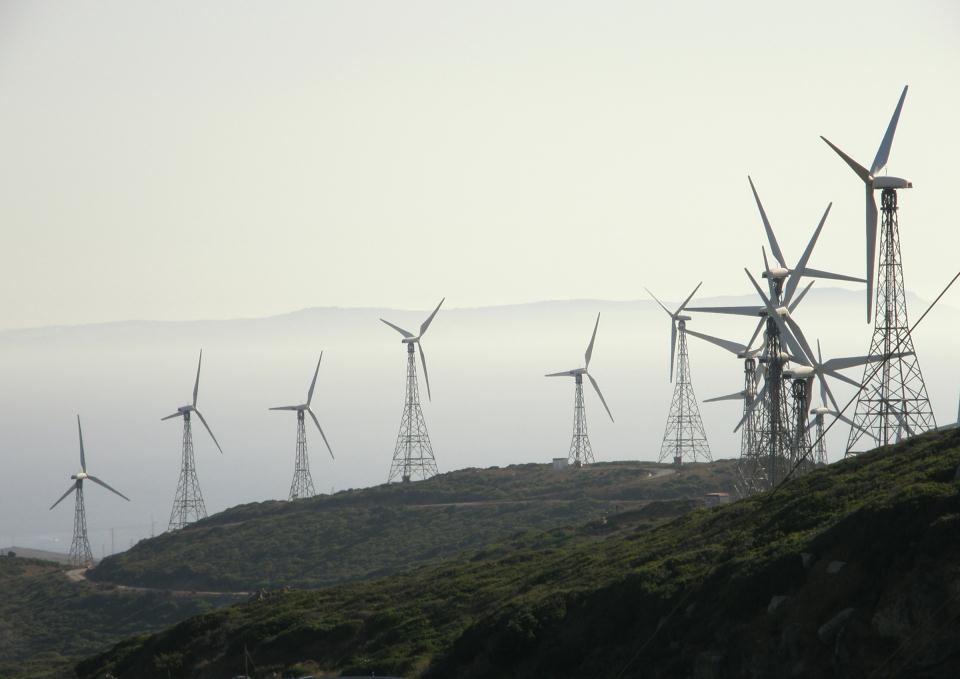 Finite amount of fossil fuel
Health effects
Climate change
Consumer impacts


Are drivers for change
Government regulation
Energy conservation
Alternative energy sources
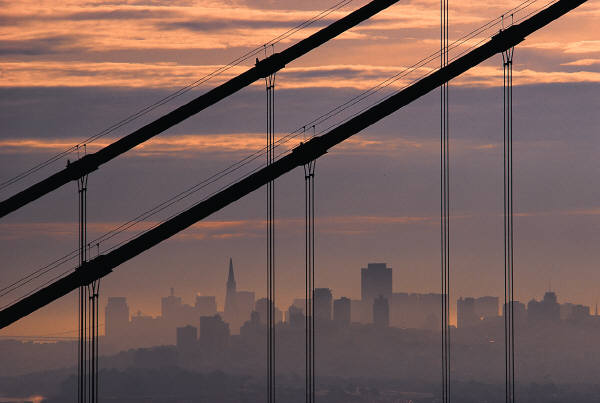 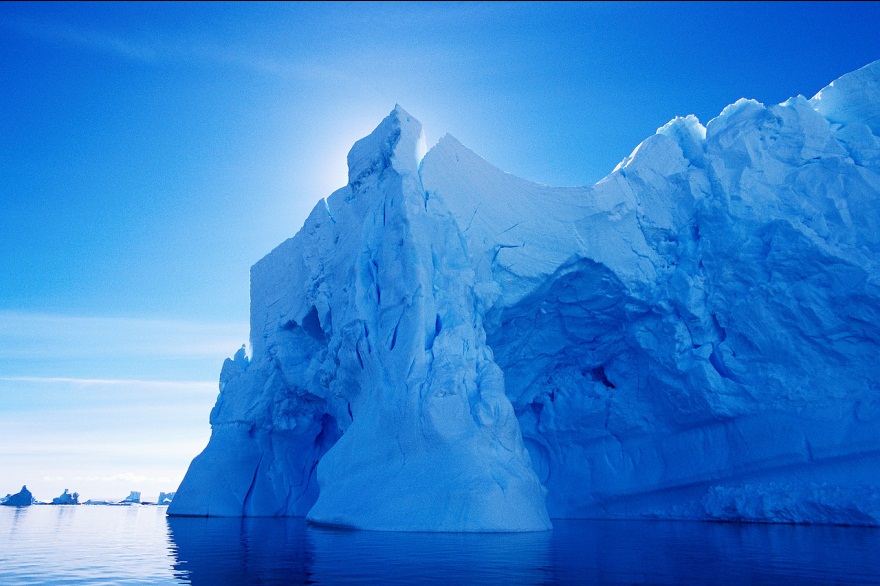 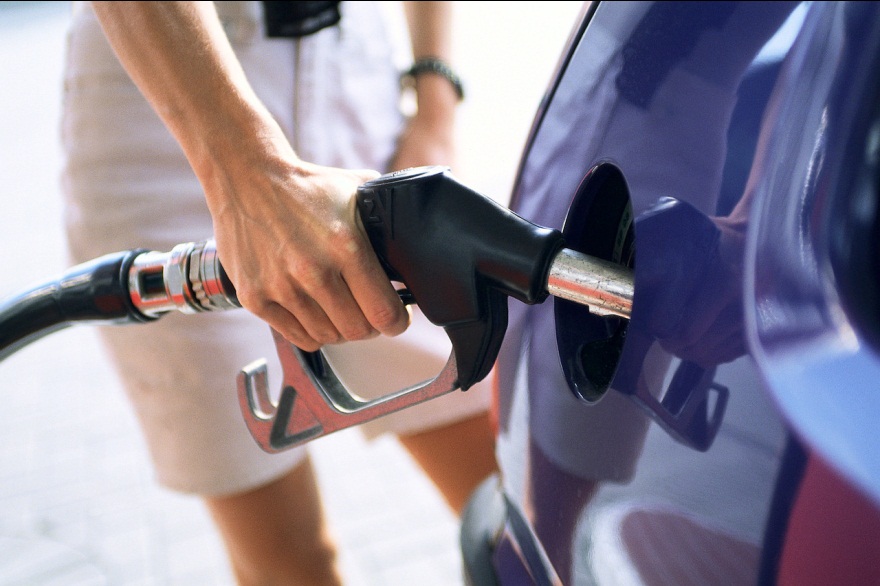 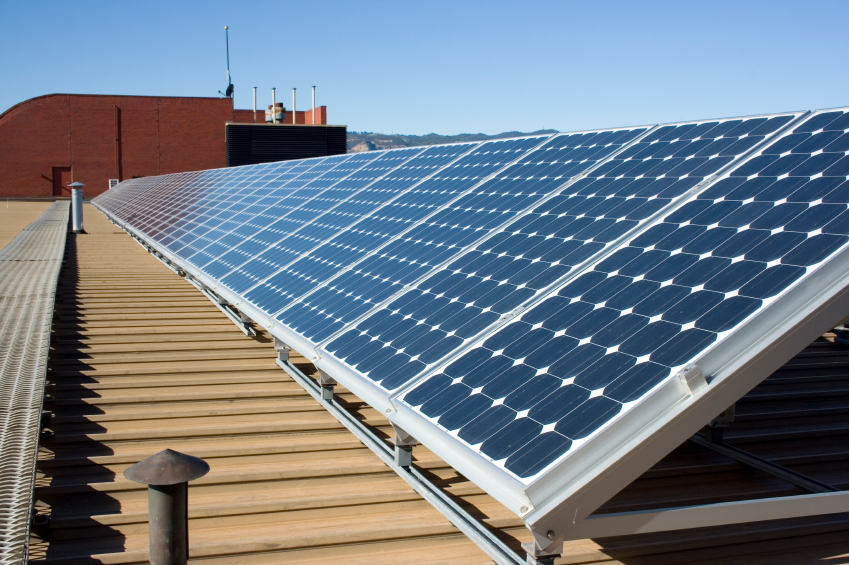 2012 © Afton Chemical Corporation, All Rights Reserved.  Not to be copied, shared, or reproduced in any media without the express written permission of Afton Chemical Corporation.
Key Drivers - Regulations
2012 © Afton Chemical Corporation, All Rights Reserved.  Not to be copied, shared, or reproduced in any media without the express written permission of Afton Chemical Corporation.
Commercial Vehicle Key Drivers - Regulations
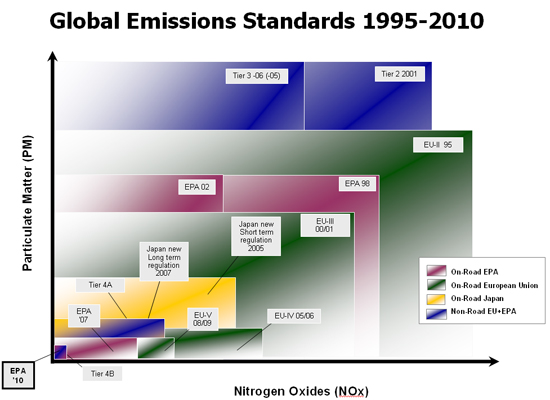 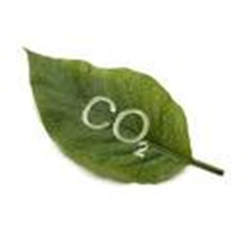 New Regulations
Legacy Regulations
2012 © Afton Chemical Corporation, All Rights Reserved.  Not to be copied, shared, or reproduced in any media without the express written permission of Afton Chemical Corporation.
Commercial Vehicle Key Drivers - Regulations
MY 2017 Combination Tractor Standards
Engine Standards for Tractor Installations
2012 © Afton Chemical Corporation, All Rights Reserved.  Not to be copied, shared, or reproduced in any media without the express written permission of Afton Chemical Corporation.
PC-11:  The Next Generation
Expected First Licensing Date January 1, 2016
Driven by changes in engine technology to meet emissions, renewable and fuel economy standards to meet CO2 and other GHG emissions
Engine Test Obsolescence (Hardware Becoming Unavailable)

Two separate and distinct sub-categories: 
Higher HTHS (15w-40, 3.5 HTHS) – Preserves historical HD viscosity limits and backwards compatibility
Lower HTHS (10w-30, 3.0 HTHS) – Provides fuel efficiency benefits while maintaining equivalent durability
Manufacturers will determine applicability and backwards compatibility
Overall, PC-11 will have similar tests to CJ-4, but will define a higher performance oil for conventional grades and introduce low HTHS heavy-duty oils for fuel economy
2012 © Afton Chemical Corporation, All Rights Reserved.  Not to be copied, shared, or reproduced in any media without the express written permission of Afton Chemical Corporation.
Confidential and Proprietary. This document should not be copied, shared, or reproduced in any media without the express written permission of Afton Chemical Corporation
PC-11: Effects on Engine Oil Requirements
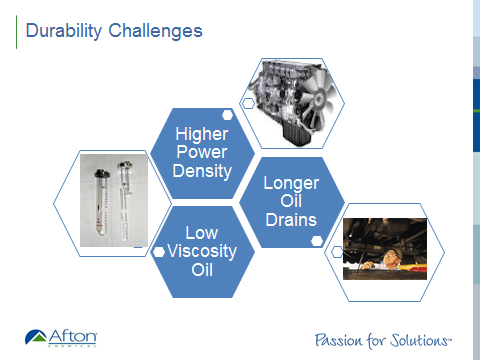 Fuel economy
Long oil drains
Oxidation stability
Aeration control
Shear stability
Biodiesel compatibility
Wear protection
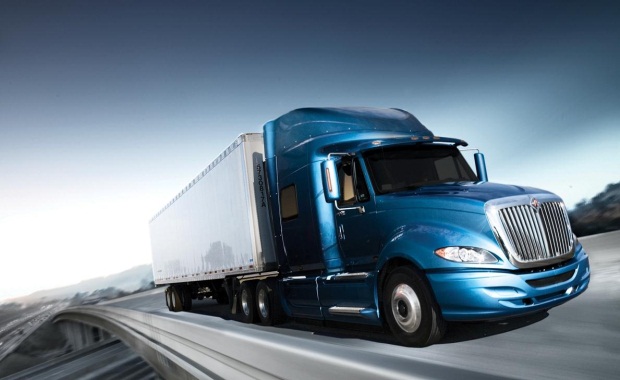 5 new tests requested
Mack T-13 Wear/Oxidation Test
DDC/Daimler Scuffing Test
CAT C-13 Aeration Test
Oxidation Test 
Shear Stability Test
2012 © Afton Chemical Corporation, All Rights Reserved.  Not to be copied, shared, or reproduced in any media without the express written permission of Afton Chemical Corporation.
The #1 Driver for NA PCMO
Coordinated EPA Greenhouse Gas Standards
~ 163 grams per mile of CO2 in 2025
52.5 mpg
~ 250 grams per mile of CO2 in 2017
35.5 mpg
Fleet average is ~340 grams per mile  of CO2 today (29.7mpg in 2012)
Source:  NHTSA.gov
2012 © Afton Chemical Corporation, All Rights Reserved.  Not to be copied, shared, or reproduced in any media without the express written permission of Afton Chemical Corporation.
General Passenger Car Trend Summary
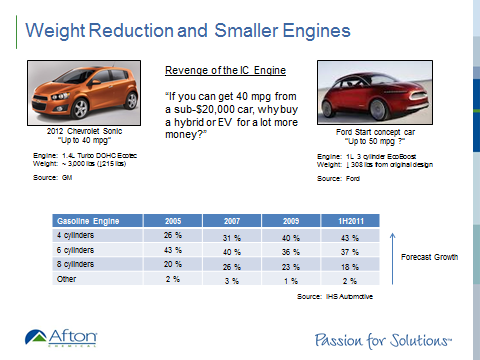 Engines will get smaller & more efficient
Engines will be more flexible in operation for better overall fuel efficiency
Direct injection gasoline designs will become more common 
>30% of market by 2015
Light duty diesel use will increase but with minimal market impact projected
Transmissions will get smaller, lighter viscosity, dual clutch, more gears

Oils will have increased operational stress and longer application life

OEM’s will promote use of technology to improve combustion efficiency – and fuel economy – and expect advanced lubricant technology to ensure no warranty problems for these new designs
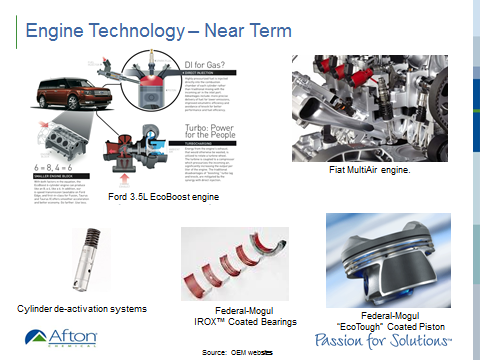 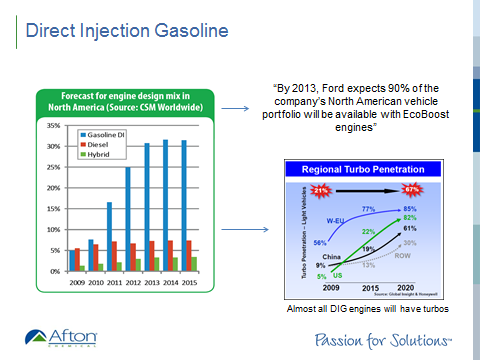 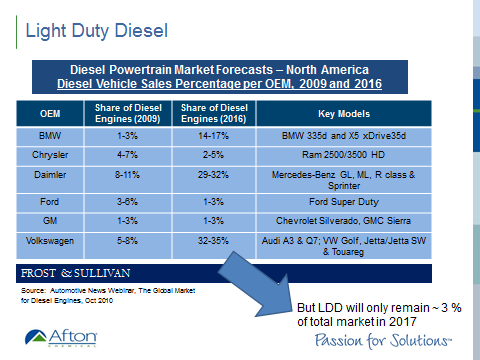 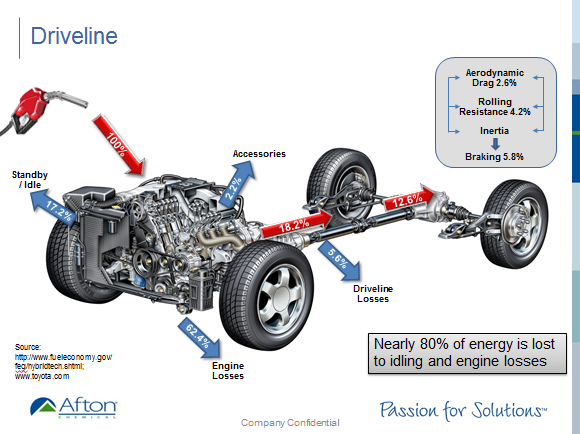 2012 © Afton Chemical Corporation, All Rights Reserved.  Not to be copied, shared, or reproduced in any media without the express written permission of Afton Chemical Corporation.
GF-6 Update
API First License Date – September 30, 2016

ILSAC GF-6 development has been initiated
GF-6A for current ILSAC grades
GF-6B for new low HTHS grades for Japanese engines (0W-16)

Draft specification highlights:
Improved cleanliness (WPD improvement in Seq IIIG)
Improved viscosity control  (Pvis improvement in Seq IIIG)
Significantly improved fuel economy performance (0.5% for each stage FEI)
Several new performance  requirements proposed:
Timing chain wear, LSPI

Test developments underway:
Sequence IIIH Oxidation – GM or Chrysler
Sequence IVB Valvetrain Wear – Toyota
Sequence VH Sludge & Timing Chain Wear – Ford 
Sequence VIE Fuel Economy – Surveillance Panel
2012 © Afton Chemical Corporation, All Rights Reserved.  Not to be copied, shared, or reproduced in any media without the express written permission of Afton Chemical Corporation.
14
Industrial Trends
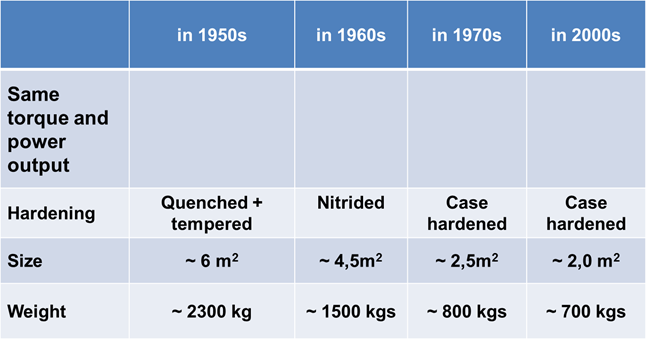 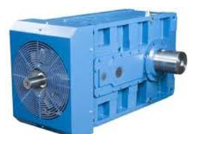 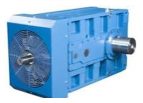 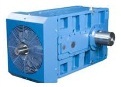 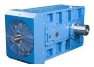 Courtesy of Siemens MD
Market Drivers
Tier 4 emission standards – driving hydraulic efficiency increases with mobile equipment OEMs

Equipment Impacts
More efficient  pumps
Reduced size and weight of equipment
Extended drain intervals
Lubricant Enablers
More shear-stable VII’s for increased efficiency
Better seal compatibility at longer drain intervals
Higher oxidation stability
Better sludge and varnish control for gas turbines
Improved heat transfer formulation styles
2012 © Afton Chemical Corporation, All Rights Reserved.  Not to be copied, shared, or reproduced in any media without the express written permission of Afton Chemical Corporation.
Summary
Government regulations driving 
Emissions reductions
Fuel economy improvements
Efficiency improvements
Hardware operating conditions becoming more severe
Smaller sumps
Higher temperatures 
Higher loads
Longer drain intervals
Lubricant industry must work closely with OEMs to evolve technologies to enable equipment changes
2012 © Afton Chemical Corporation, All Rights Reserved.  Not to be copied, shared, or reproduced in any media without the express written permission of Afton Chemical Corporation.